Reducing Hemolysis in Specimen Collection and Processing
Last Reviewed: 8/4/2023
SJP and SDV
Confidential-Internal Use Only
Presentation Objectives:
This presentation applies to new and experienced phlebotomists, laboratory assistants, and all staff involved in drawing or processing blood samples

Improve patient safety by reducing specimen rejection due to hemolysis and, therefore, providing accurate results
Define hemolysis and its causes
Tips for prevention and reduction of hemolysis
Tips for specimen processing
Best practices when using butterflies
What is Hemolysis?
Hemolysis is the rupture of red blood cells and the release of intracellular contents
Hemolysis is mainly caused by:
Incorrect specimen collection
Incorrect specimen handling
Minor causes of hemolysis:
Hemolytic anemia and certain disease states
Possible Outcomes if Best Practices Are Not Followed
Hemolysis
Patient Safety Is Compromised 
Test Delay 
Treatment Delay
Redraws
Rework 
Patient Dissatisfaction 
Physician Dissatisfaction
Venipuncture Best Practices
Recommended needle size is 21 gauge. Smaller gauges may be used in difficult venipuncture situations 
Cleanse site with alcohol and allow site to air dry
Never leave tourniquet on for more than 60 seconds
Patient should be asked to close their hand without clenching or pumping
Instruct patient to open hand once blood starts flowing into tube
Venipuncture Best Practices (continued)
Tubes must be collected in the correct order of draw to avoid contamination from preceding tube:
      •  Blood cultures
	•  Blue top tubes (sodium citrate)
	•  Red or gold top tubes (serum tube with or without gel)
	•  Green top tubes (with or without gel)
	•  Lavender top tubes (EDTA)
	•  Pink top tubes (EDTA)
	•  Gray top tubes (glycolytic inhibitor)
	•  Royal blue top tubes(with or without additive)
      •  Any additional tubes, for example (ACD Yellow, Quantiferon Kit etc..)
Note: If a winged butterfly set is used and a coagulation tube needs to be drawn and a blood culture sample is not required, use a no-additive or sodium citrate discard tube first.
Venipuncture Best Practices (continued)
When using a syringe, be sure to expel all air in the syringe barrel prior to venipuncture
Pull back slowly and steadily on the syringe once the vein has been accessed
When transferring blood from a syringe, do not force blood into the collection tube; use a transfer device when transferring blood or red cells may be damaged
Do not combine or pour blood drawn from one tube into another
 Test results will be inaccurate
Venipuncture Best Practices (continued)
Immediately after each tube is filled, invert tubes gently 
Blue 3-4 times each
Gold/Red 5 times each
All other tube types 8 times each
DO NOT SHAKE TUBES!*
Red cells can be damaged and release potassium
Clot activation is needed in gel tubes
* Quantiferon Collection Kit is an exception
Best Practices Continued
Processing Best Practices
*Quantiferon TB
  Exception to standard tube inversion
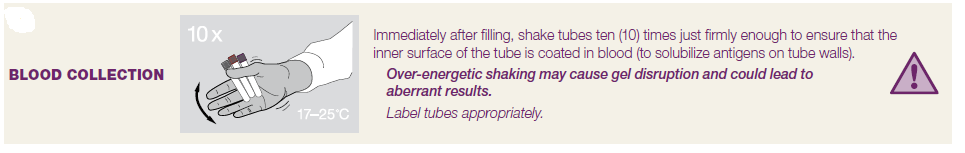 Processing Best Practices
Allow gel top tubes to clot in an upright position for 30 minutes at room temperature; no longer than 2 hours before centrifuging
Allow red top tubes to clot in an upright position for 60 minutes at room temperature; no longer than 2 hours before centrifuging
Specimens must be centrifuged for the appropriate time
Do not re-spin blood in a gel tube after it has been centrifuged to recover additional serum
Processing Best Practices (continued)
Do not refrigerate specimens prior to centrifugation
   	Refrigeration will elevate potassium levels quickly,       
   	significantly, and irreversibly

Do not freeze blood in a gel tube or freeze a serum aliquot if red cells are present.
		Freezing will release potassium from red cells
Butterflies
Sometimes called winged infusion sets
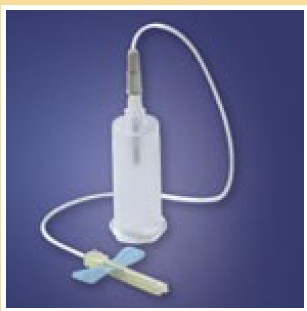 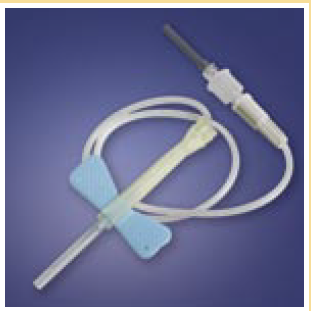 Butterflies (summary)
Butterfly usage should be kept to a minimum and used with discretion
When collecting blood cultures
When it is a difficult venipuncture
Small/difficult veins
Hand veins
When a patient is insistent
Pediatric patient

21 Gauge butterfly is the preferred size to prevent hemolysis
Butterflies (continued)
Reasons not to use butterflies:

Butterflies with a gauge of 22 or higher are not indicated for certain types of draws (i.e. potassium) because the smaller diameter of the needle may damage red cells

Increased risk of needle stick incident

Expense
Butterflies (continued)
Misconceptions:
Drawing multiple tubes is easier with a butterfly.
Truth: with proper technique, drawing multiple tubes with a standard needle is the same

Using a butterfly causes less discomfort.
Truth: discomfort is caused by poor technique, not needle gauge or length
Butterflies (continued)
Misconceptions (continued):
Butterflies are easier to use and control
Truth: more accidental needle sticks occur while performing venipunctures with a butterfly
(source: Medical Data International)
Positive Patient Outcomes
Increased Patient Safety by 

 Providing timely test results and treatment
 Providing successful venipunctures
 Following best practices 

Increased Patient Satisfaction
Increased Physician Satisfaction
Reducing Hemolysis in Specimen Collection and Processing
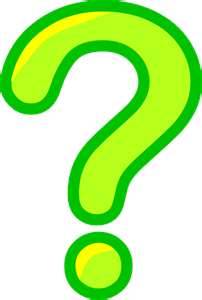 Questions
Reducing Hemolysis in Specimen Collection and Processing
This presentation was prepared  by the 
Chemistry Technical Advisory Team (TATm) and 
Specimen Collection TATm – October 2012

Revised in 2015 by the Specimen Collection and Processing Exception Handling TATm – March 2015